Curriculum Intent
Subject: Personal Development and Ethics (PDE)
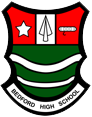 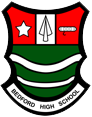 PRIORITIES IN WHOLE SCHOOL CURRICULUM INTENT
Critical evaluation of information
Working  with others
Love of Learning: relevance, purpose, interest, study habits
Knowledge: acquisition of knowledge, understanding of key concepts, development of cultural capital.
Effective communication: vocabulary, reading, writing, speaking & listening
KEY QUESTIONS
Why has content been selected? 
Why is learning sequenced in this way?
How is learning sequenced or spaced to promote long-term memory?
How do you ensure that students understand the relevance and purpose of your subject?
How do you plan for progression?  
How do you provide sufficient ambition/challenge for all, including Disadvantaged & SEND?
How is learning sequenced or spaced to promote long-term memory?
How does your subject build cultural capital, character and personal skills?
SUBJECT CURRICULUM INTENT
Our vision is not just to develop learner’s knowledge and understanding. It is also to enable them to investigate world views, express their ideas and respond to the world around them in an informed, rational and insightful way. We encourage leaners to make effective transitions, make positive learning and career choices and achieve economic well-being. The learning environment is PDE provides opportunities for learners to safely explore, reflect and clarify their own values and attitudes on the complex and sometimes conflicting range of world views they encounter both now and in the future.
Key Knowledge  is highlighted in yellow throughout the document.
PDE units have a white background and cover all PSHE related areas of the curriculum.
KEY DOCUMENTS:
DfE - Relationships Education, Relationships and Sex Education (RSE) and Health Education (July 2019)
DfE - Personal, social, health and economic (PSHE) education (June 2019)
DfE - Careers guidance and access for education and training providers (October 2018)
Children and Social Work Act (2017)
Keeping Children Safe in Education (2022)
Promoting fundamental British values through SMSC (2014)
The PSHE Association: ‘Programme of Study for PSHE Education (Key stages 1–5)
Personal Development and Ethics (PDE)
Curriculum Plan
Key Stage 3
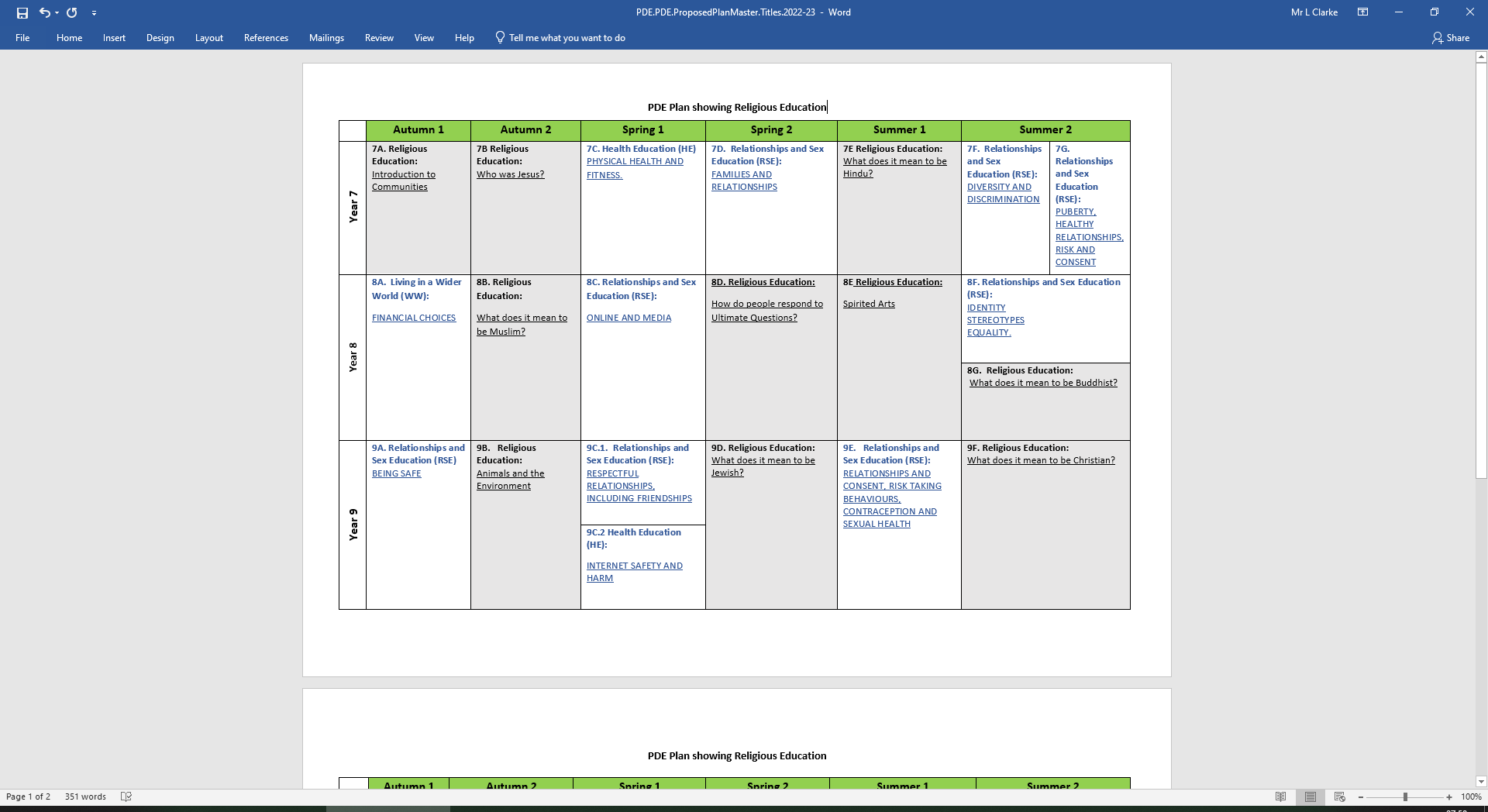 Personal Development and Ethics (PDE)
Curriculum Plan
Key Stage 4
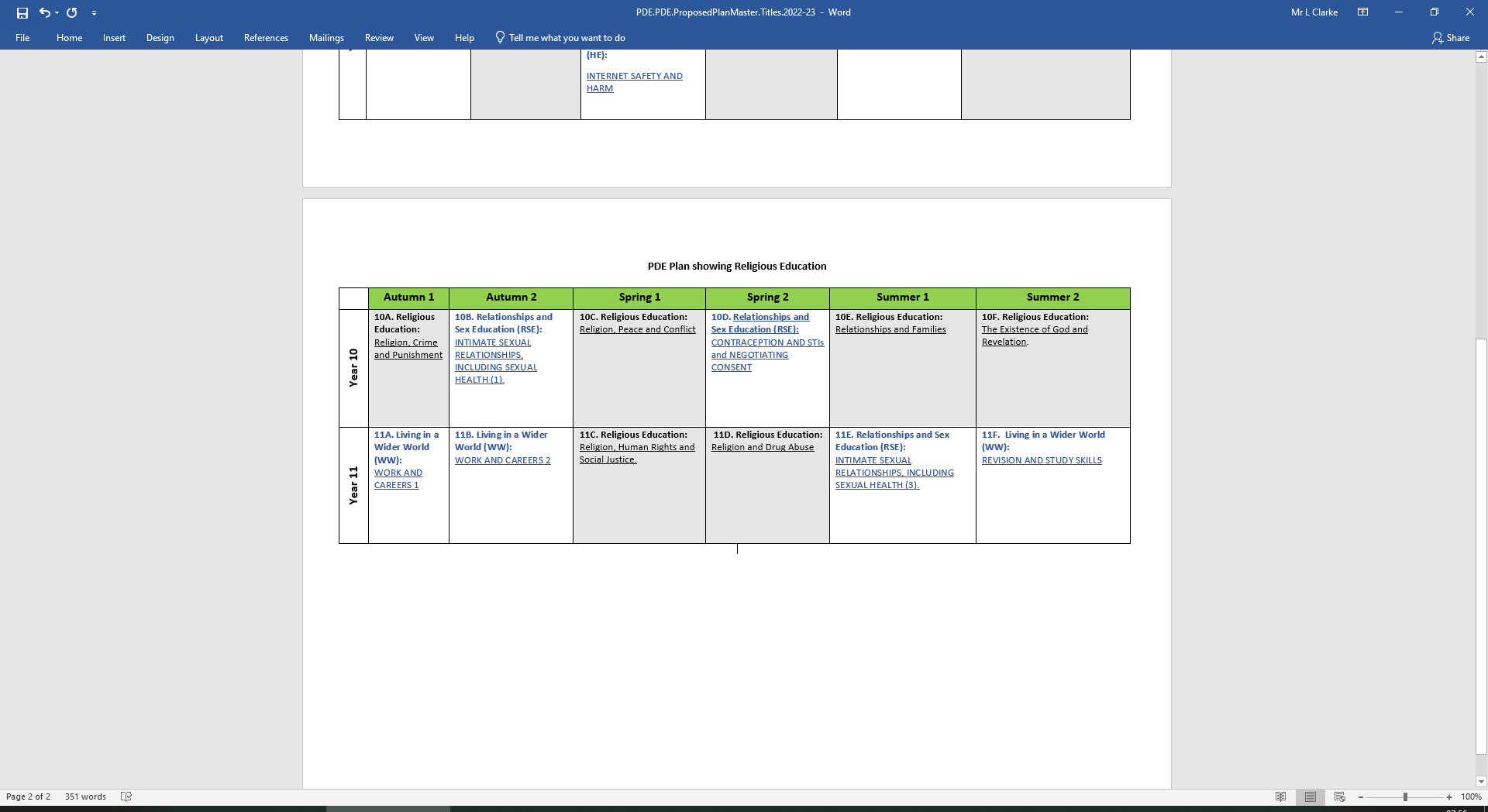